Many-light methods – Clamping & compensation
Jaroslav Křivánek
Charles University, Prague
Instant radiosity
Approximate indirect illumination by
Virtual Point Lights (VPLs)
Generate VPLs
Render with VPLs
2
Clamping
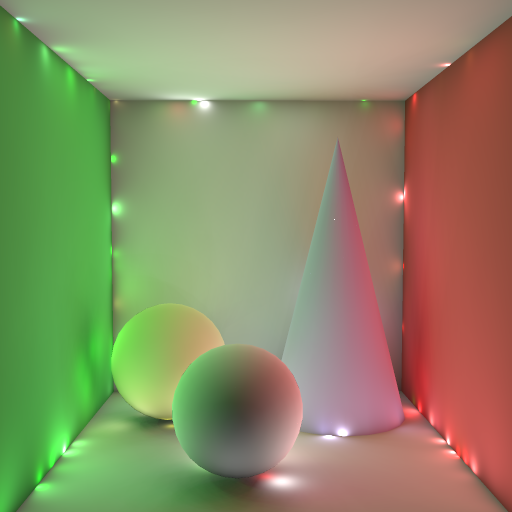 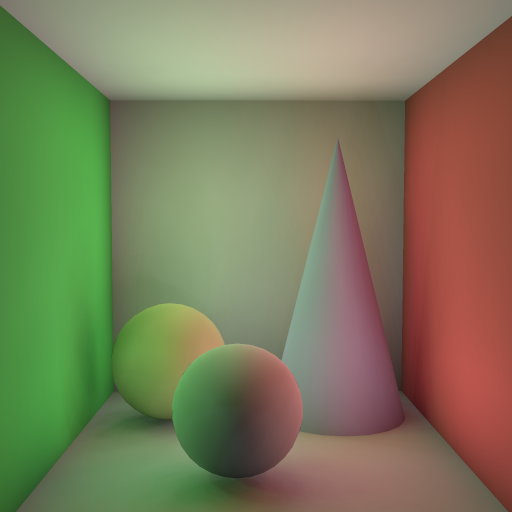 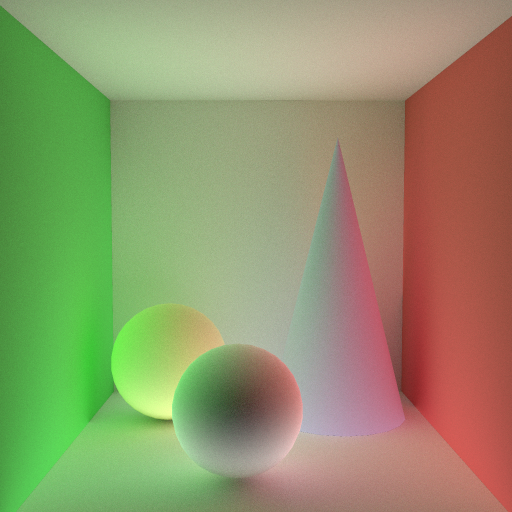 1000 VPLs - clamping
reference (path tracing)
1000 VPLs - no clamping
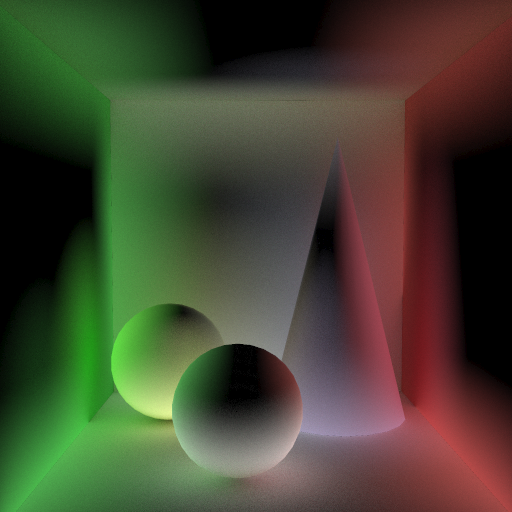 missing energy
3
Clamping Compensation
Kollig & Keller, MCQMC 2004
Idea
Clamping reduces variance but some energy is lost
Find formula for the lost energy
Compute the lost energy by selective path tracing
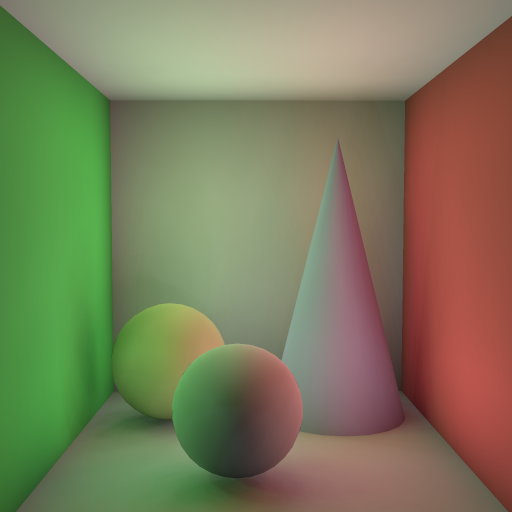 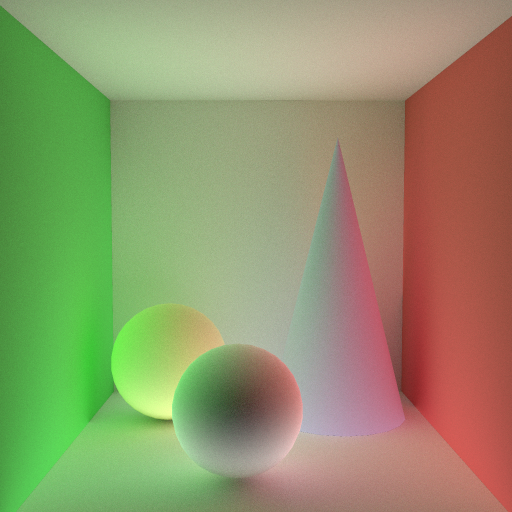 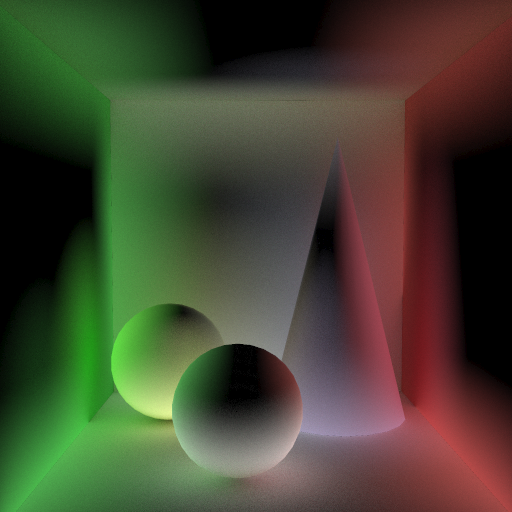 path tracing compensation
clamping
full solution
5
Clamping
VPL power
VPL emission distribution
(BRDF lobe at p – for a diffuse VPL can be folded into F)
min{ c,
}
Geometry term
p
Visibility
wo
x
6
Formal derivation
Clamping evaluates this equation


Can be written as
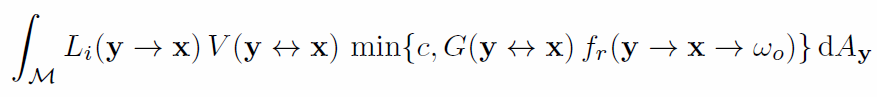 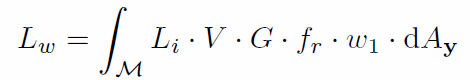 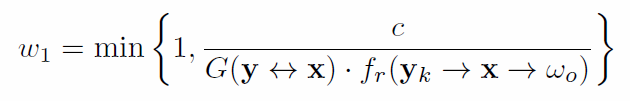 7
What’s missing?
Unbiased solution
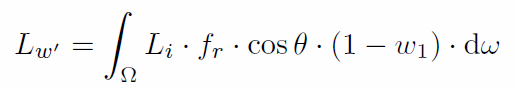 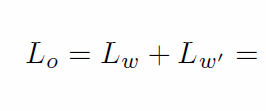 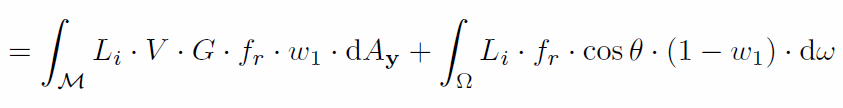 Path tracingcompensation of the clamped energy
VPLs w/ clamping
8
Result
Compensation faster than path tracing everything  (many path terminated early)
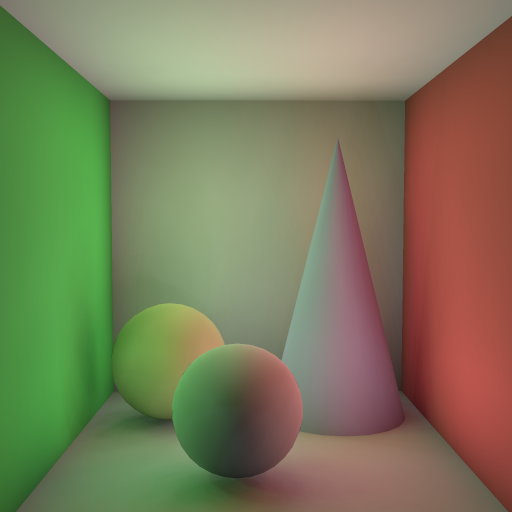 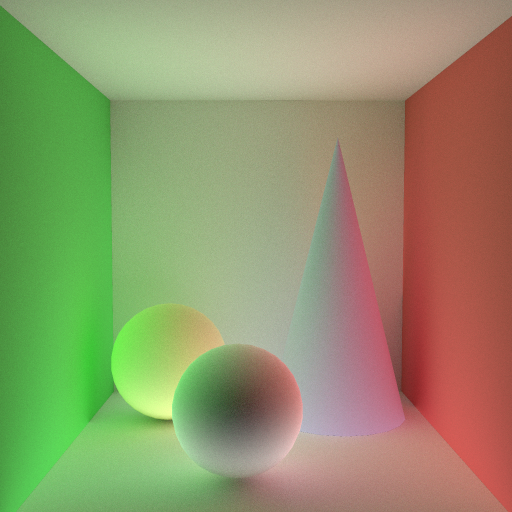 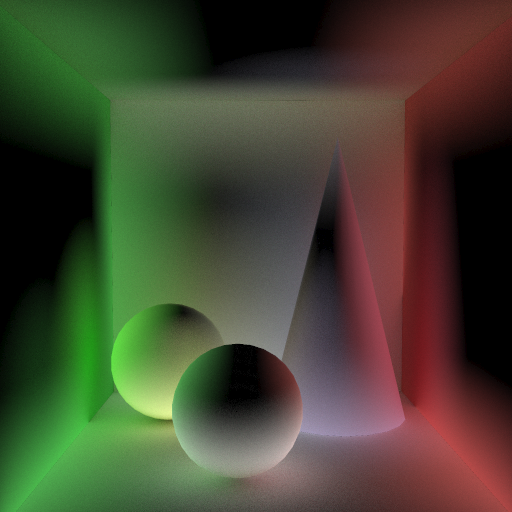 path tracing compensation
clamping
full solution
9
Biased result with clamping
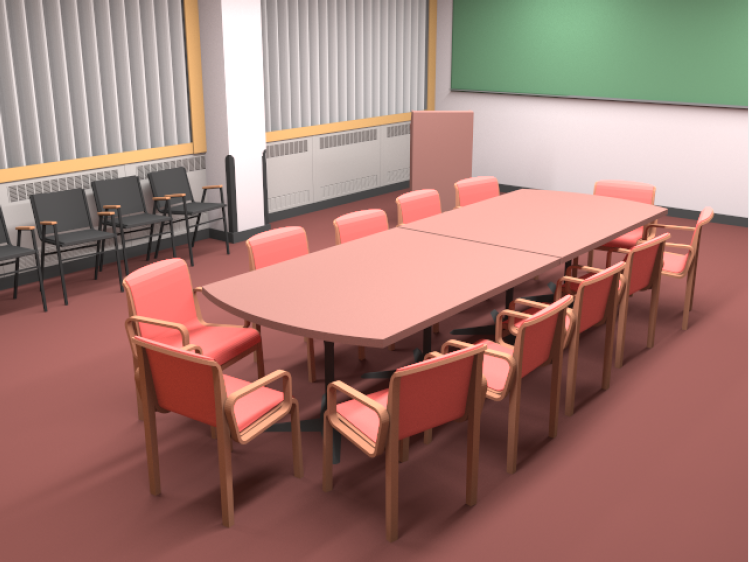 10
Unbiased result with compensation
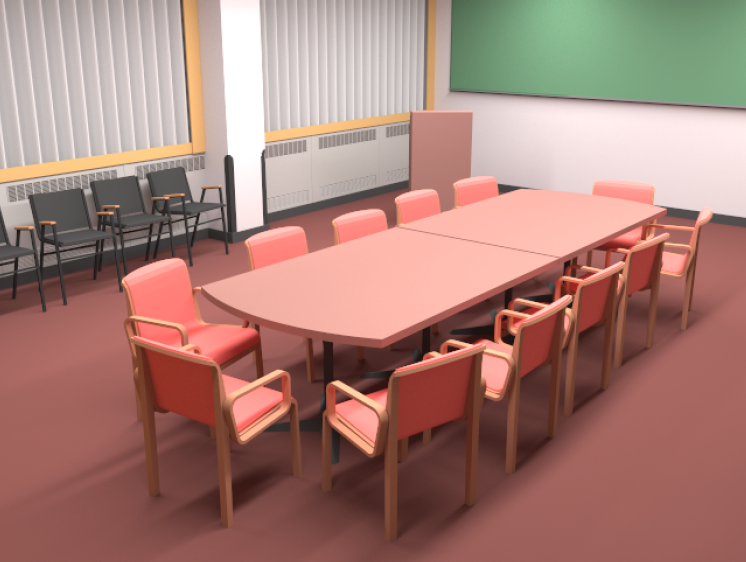 11
Dealing with Glossy Transport
Instant radiosity with glossy surfaces
Ground truth
1,000 VPLs
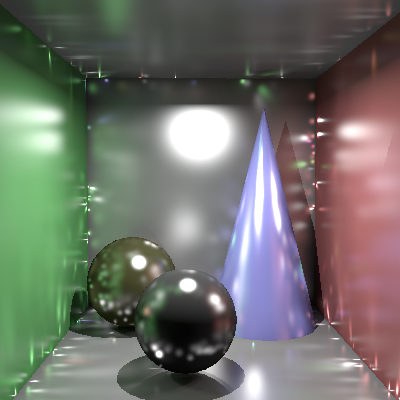 100,000 VPLs
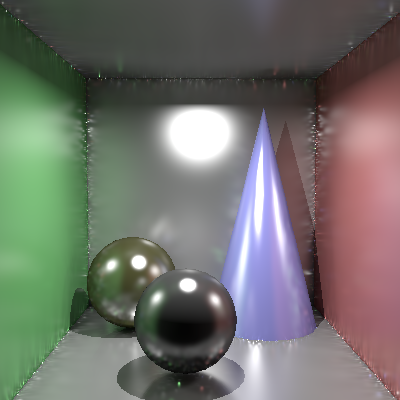 13
Effect of clamping
VPL
GI reference
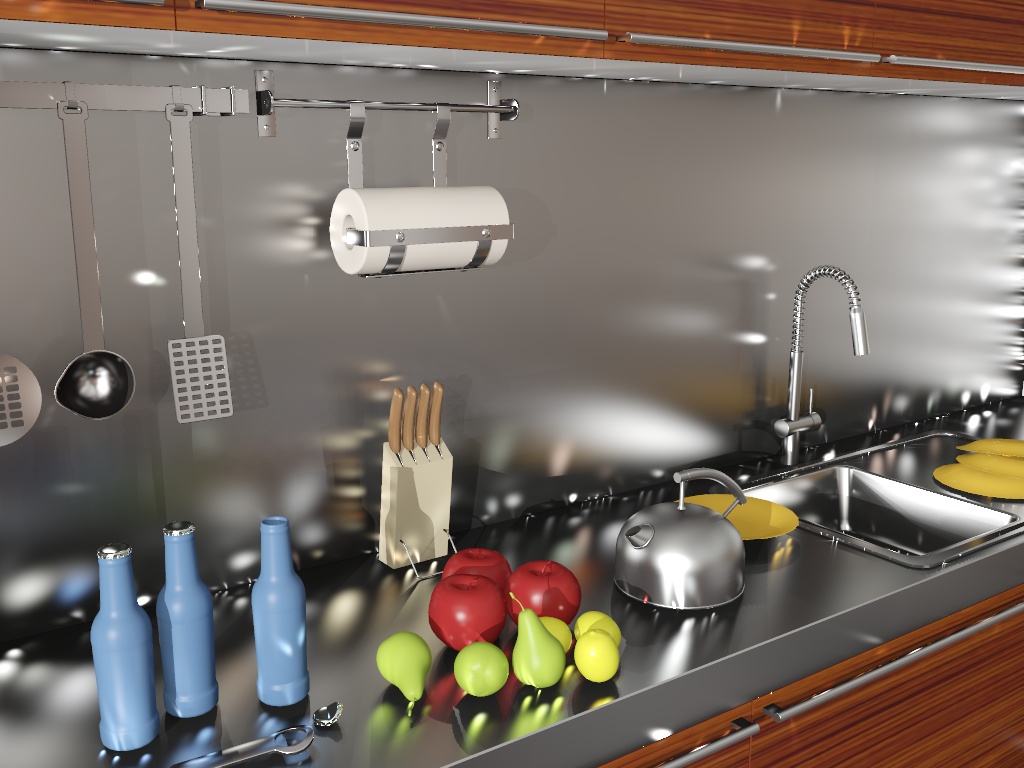 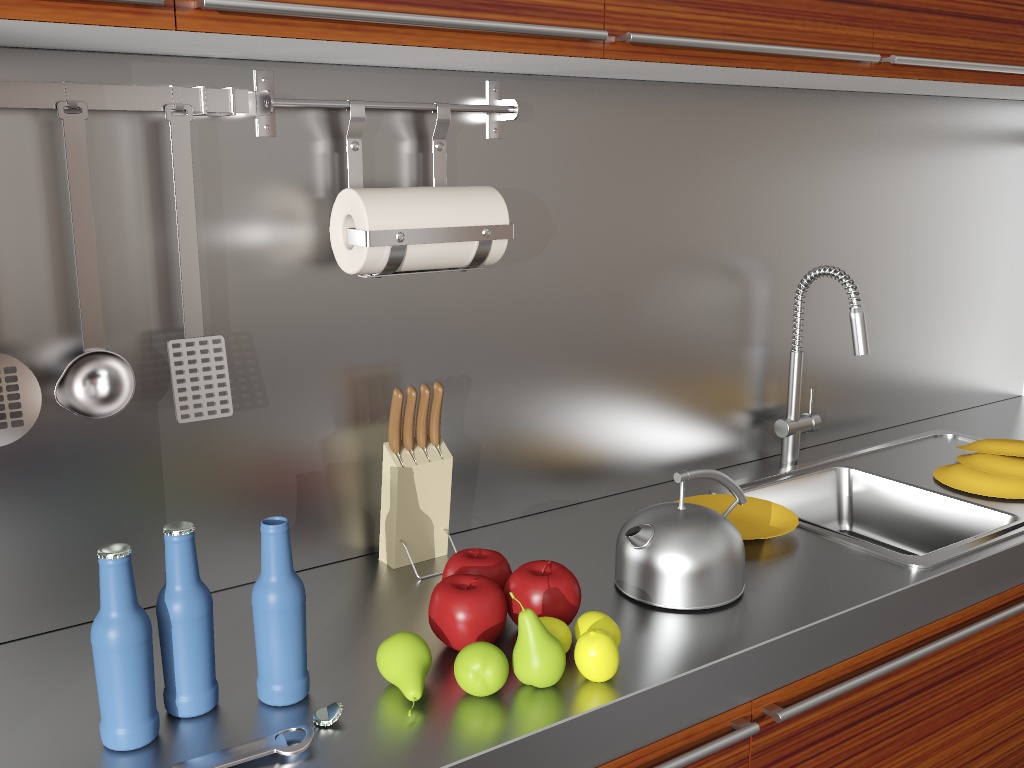 VPLs w/ clamping
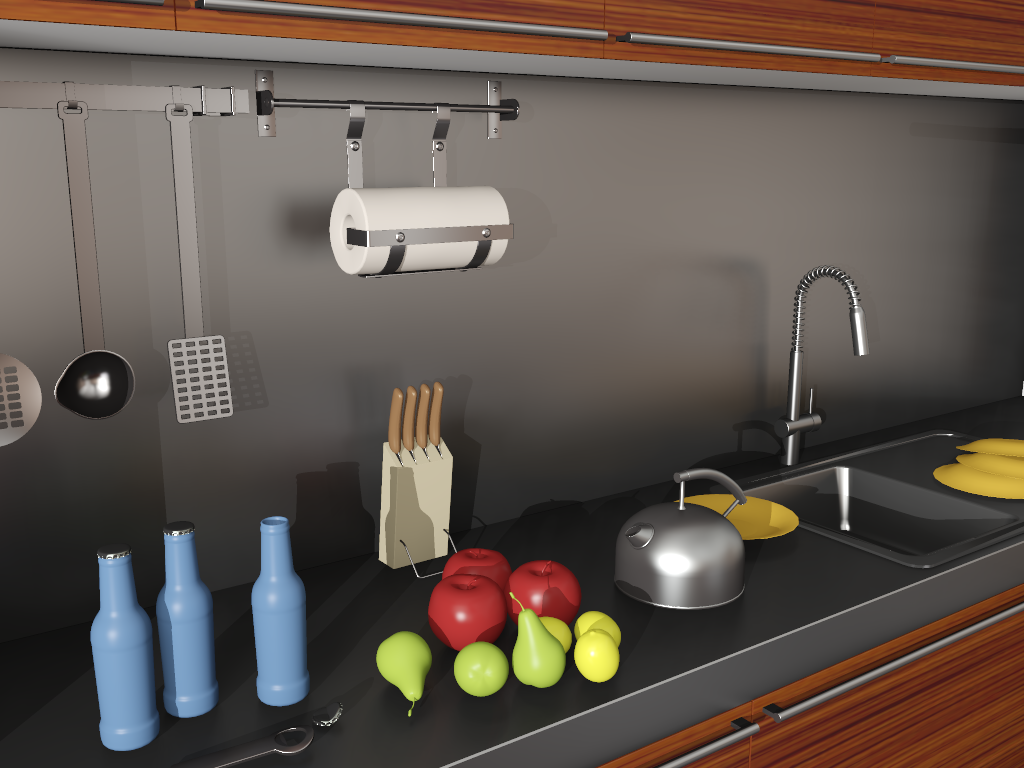 artifacts
material change
14
Virtual Spherical Lights
Hašan, Křivánek & Bala, SIGGRAPH Asia 2009
Emission distribution of a VPL
Cosine-weighted BRDF lobe at the VPL location
Glossy
Diffuse
16
Glossy VPL emission: illumination spikes
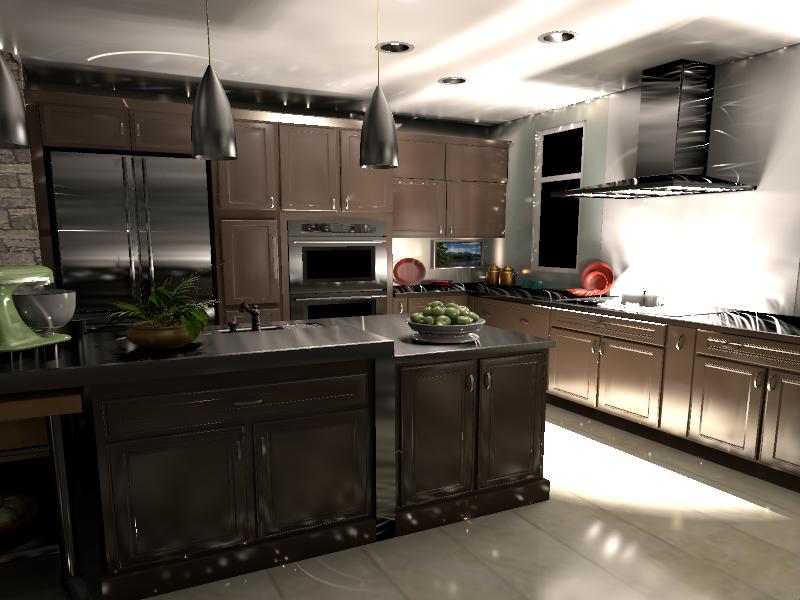 Common solution:                            Only diffuse BRDF at light location
17
[Speaker Notes: If you render the scene with VPLs defined this way your will get an image with a lot of splotches. Each splotch corresponds to the spike in the emission distribution of a single VPL. For example, the streak on the ceiling is caused by a VPL located on a highly anisotropic glossy surface.
The common solution in instant radiosity is to ignore the glossy component of the BRDF at the light location which produces VPLs with very uniform emission distribution.]
Remaining spikes
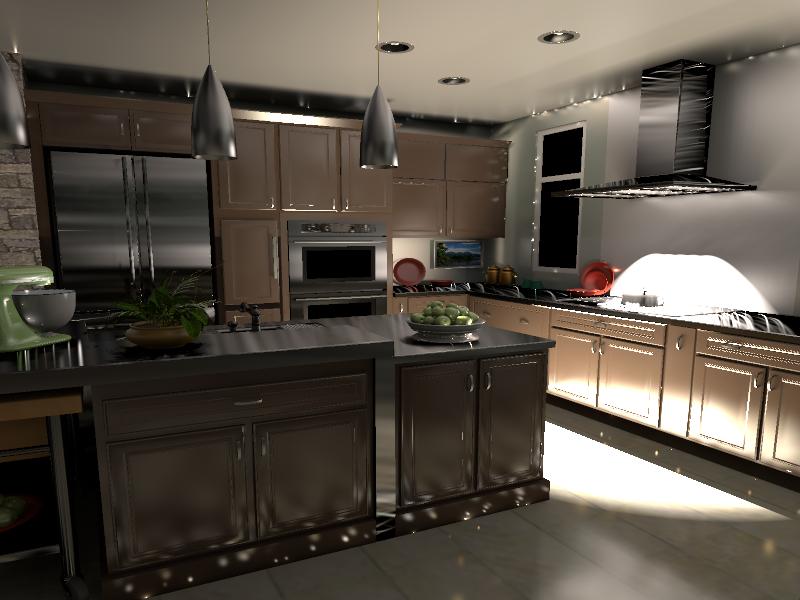 18
Remaining spikes
VPL contribution =          VPL power . BRDF(x) . cos(x) . 1 / || p – x ||2
As || p – x || → 0,  VSL contribution → ∞
p
spike!
x
x
Common solution:  Clamp VPL contributions
19
Instant radiosity: The practical version
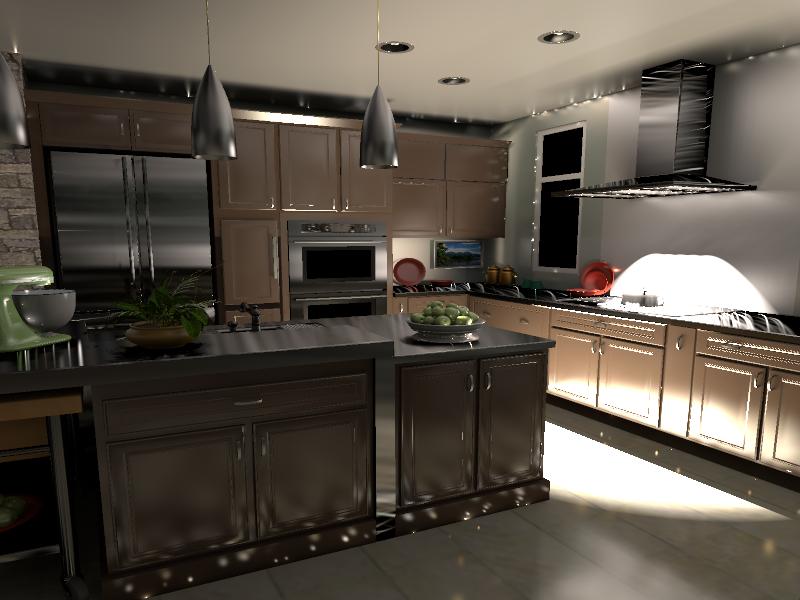 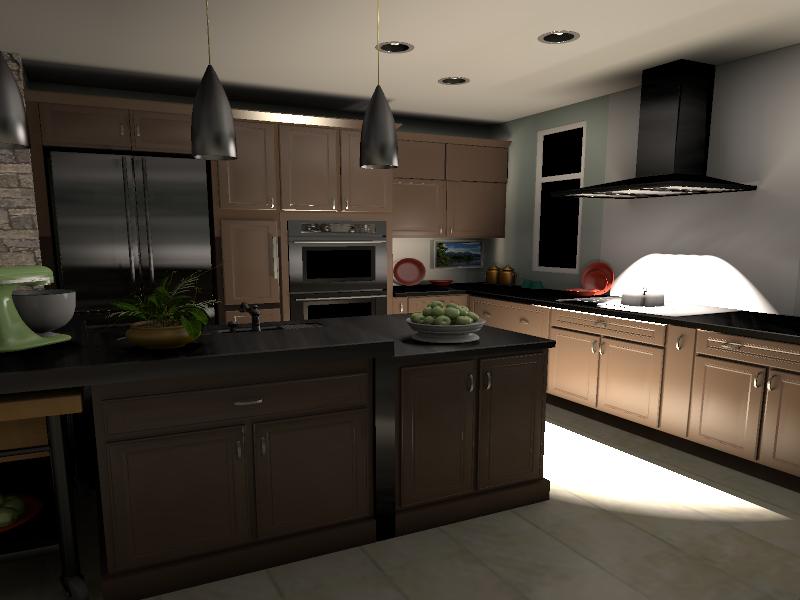 Clamping and diffuse-only VPLs:
Illumination is lost!
20
Comparison
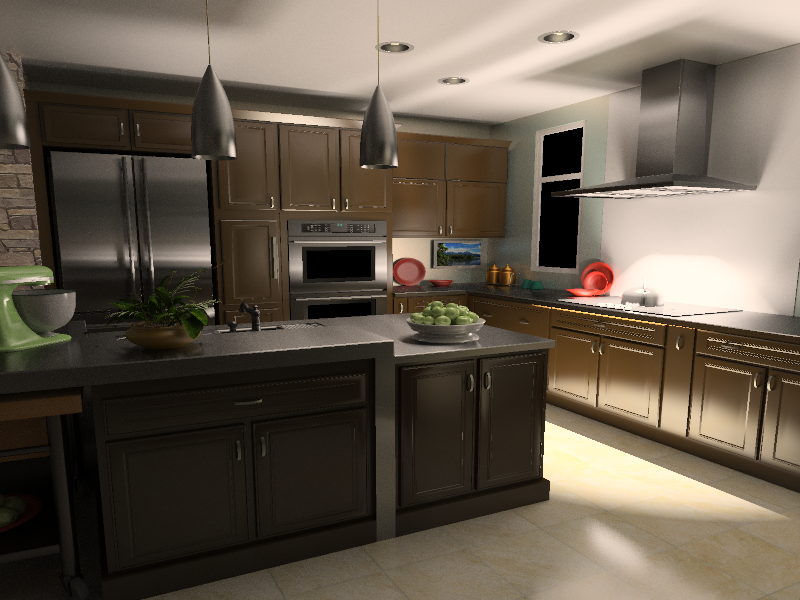 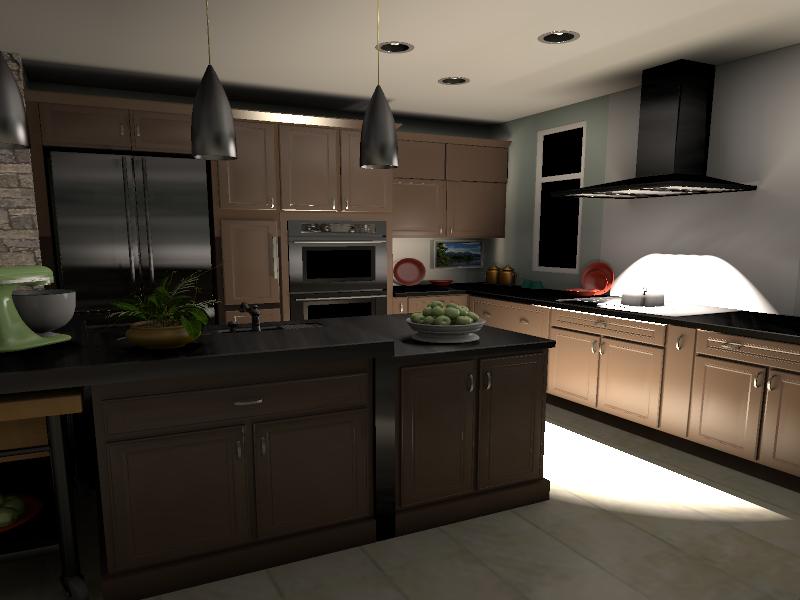 Clamped VPLs:  Illumination loss
Path tracing: Slow
21
Recall: Emission Distribution of a VPL
Spike!
22
What happens as #lights   ?
Spiky lights converge to a continuous function!
23
Idea: We want a “virtual area light”
Aggregate incoming illumination
Aggregate outgoing illumination
“Virtual area light”
Problem:  What if surface is not flat?
24
VPL to VSL
Non-zero radius (r)
p
Integration over
non-zero solid angle
l
Ω
x
25
[Speaker Notes: More specifically, we well spread the light energy over the surfaces inside the sphere of radius r centered at the light position p. And the contribution of the light will be computed as an integral over the solid angle subtended by the sphere.]
Light Contribution
Non-zero radius (r)
p
Integration over
non-zero solid angle
y
l
Ω
x
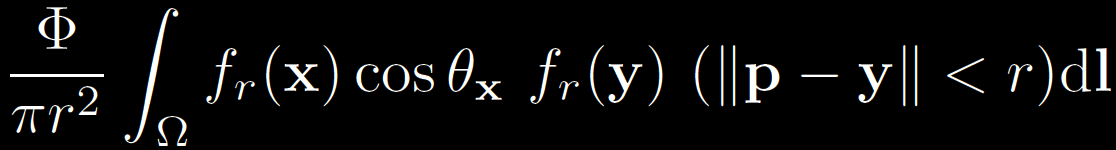 26
[Speaker Notes: Let’s write down the formula for the contribution of such a light to the surface point x. We have the integration over the solid angle. The integrand is a product of the following terms: the cosine weighted BRDF at the surface, next, the BRDF at the point y n the vicinity of the light location. Finally, we have an indicator term that is zero for all the directions that correspond to surface point y outside the sphere. We normalize the integration by the expected surface area inside the sphere, pi*r^2, and multiply by the light flux.
To avoid this indicator term, we could define the light contribution as an integral over a disk area. Unfortunately, doing that re-introduces the infamous 1/dist^2 term and produces bad results (we tried it).]
Light Contribution
Non-zero radius (r)
p
Integration over
non-zero solid angle
y
l
Ω
Problem: Finding y requires ray-tracing
x
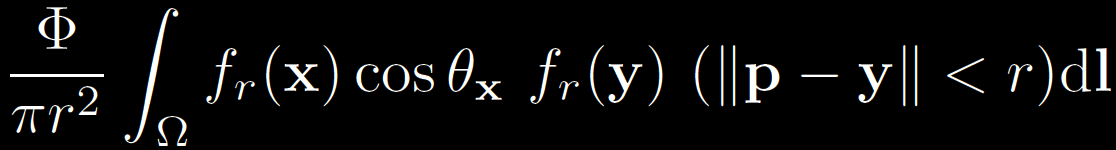 27
[Speaker Notes: Unfortunately, this formulation requires finding the point y for all directions l inside the cone, which required ray tracing. This is clearly not feasible.]
Simplifying Assumptions
Non-zero radius (r)
p
Integration over
non-zero solid angle
y
Constant in Ω: 
Visibility
Surface normal
Light BRDF
l
Ω
x
Taken from p, the light location
28
[Speaker Notes: To produce a computationally convenient approximation to the previous formula, we make the following simplifying assumptions. We assume that the visibility, the surface normal and the BRDF are constant inside the sphere. And we take them from the light location p.]
Light Contribution Updated
Non-zero radius (r)
p
Integration over
non-zero solid angle
l
Ω
x
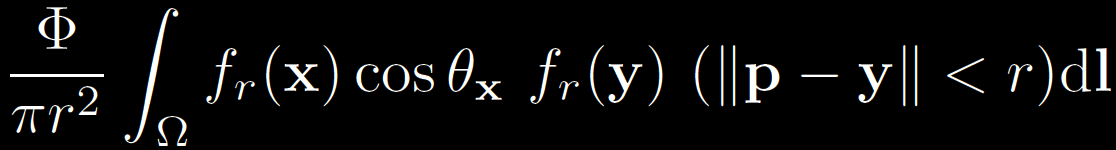 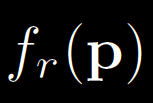 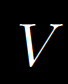 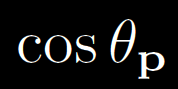 29
[Speaker Notes: With these assumptions, we can write a formula for the contribution of a VSL:]
Virtual Spherical Light
All inputs taken from x and p
Local computation
Same interface as any other light
Can be implemented in a GPU shader
Visibility factored from the integration
Can use shadow maps
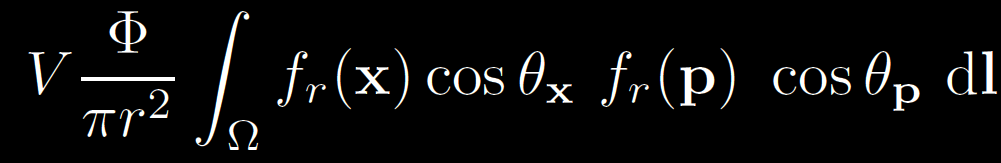 30
Implementation
Matrix row-column sampling
Shadow mapping for visibility
VSL integral evaluated in a GPU shader

Need more lights than in diffuse scenes
31
Results: Kitchen
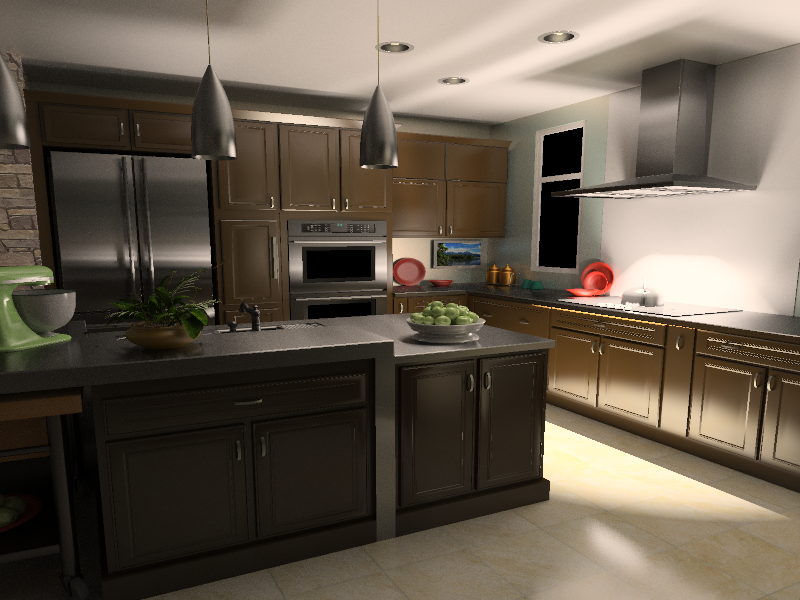 Most of the scene lit indirectly
Many materials glossy and anisotropic
Path tracing:
316 hours (8 cores)
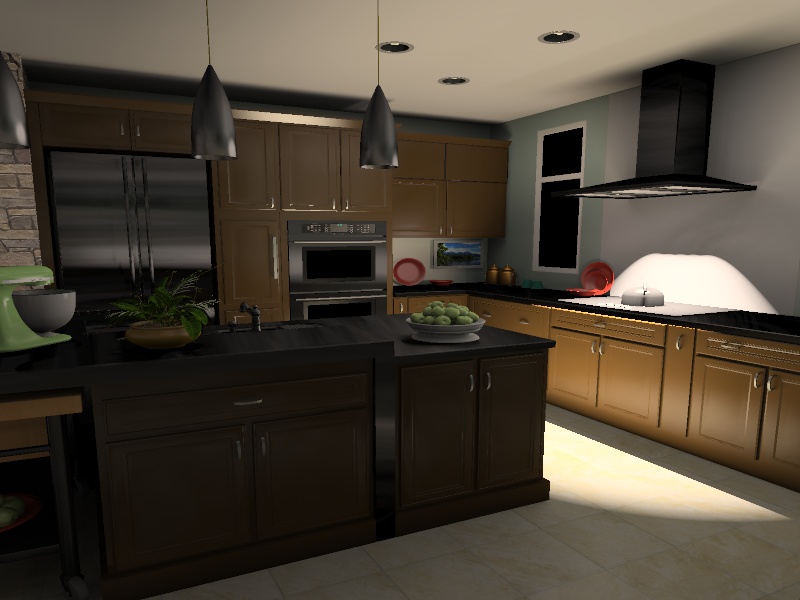 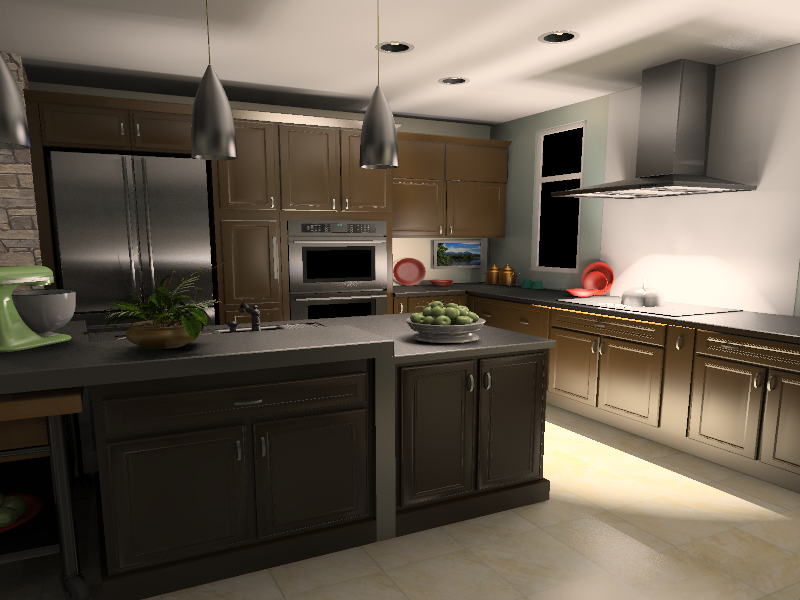 Clamped VPLs
34 sec (GPU) – 2000 lights
New VSLs:
4 min 4 sec (GPU) – 10000 lights
32
Results: Disney concert hall
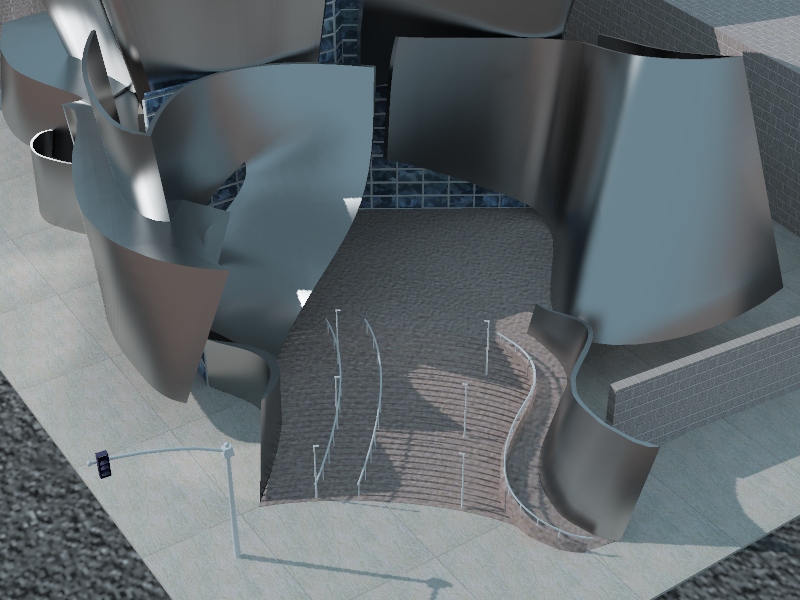 Curved walls with no diffuse component
Standard VPLs cannot capture any reflection from walls
Path  tracing:
 30 hours (8 cores)
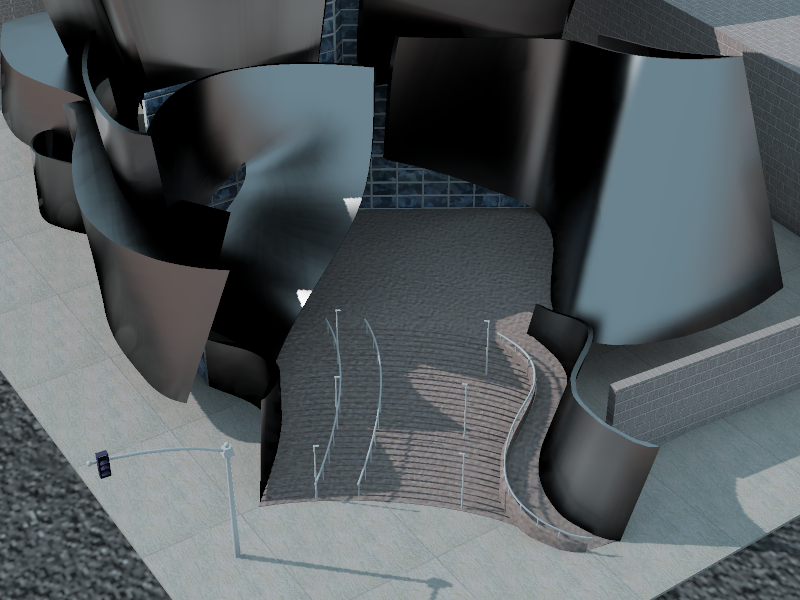 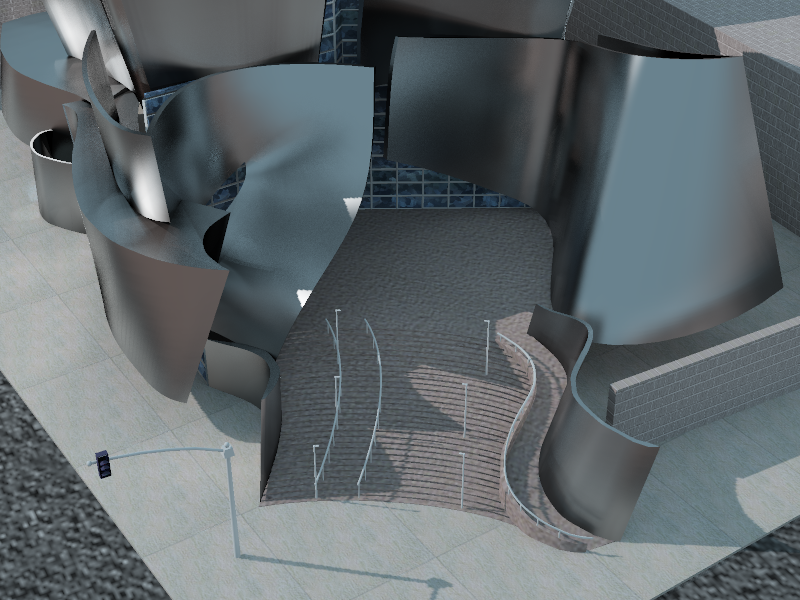 Clamped VPLs:
 22 sec (GPU) – 4000 lights
New VSLs:
 1 min 26 sec (GPU) – 15000 lights
33
Results: Anisotropic tableau
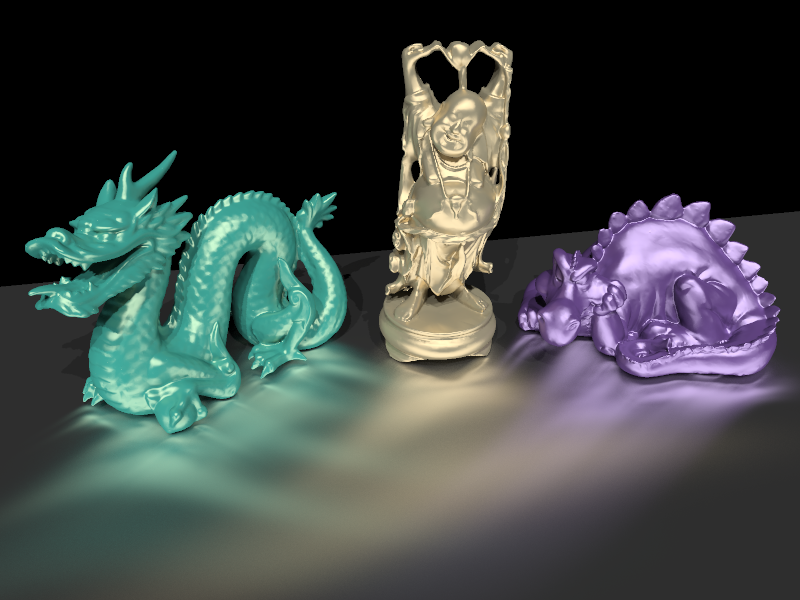 Difficult case
Standard VPLs capture almost no indirect illumination
Path tracing:
 2.2 hours (8 cores)
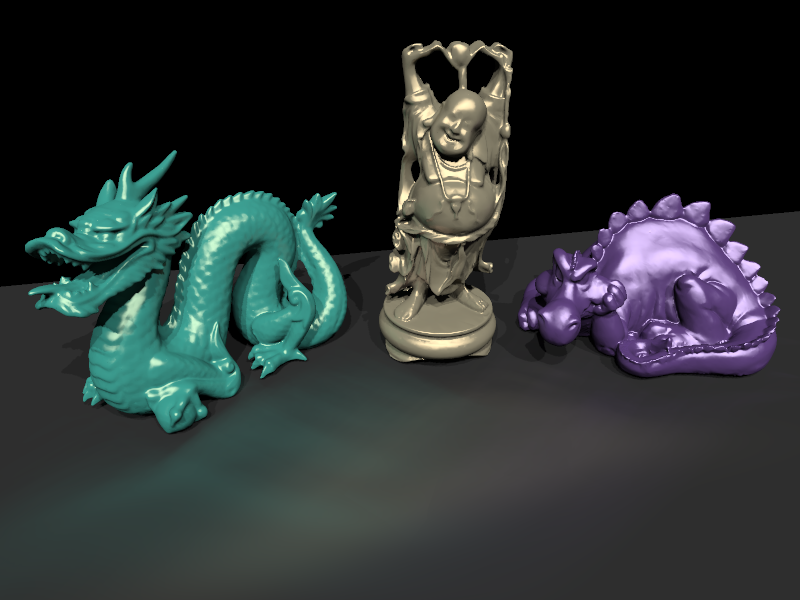 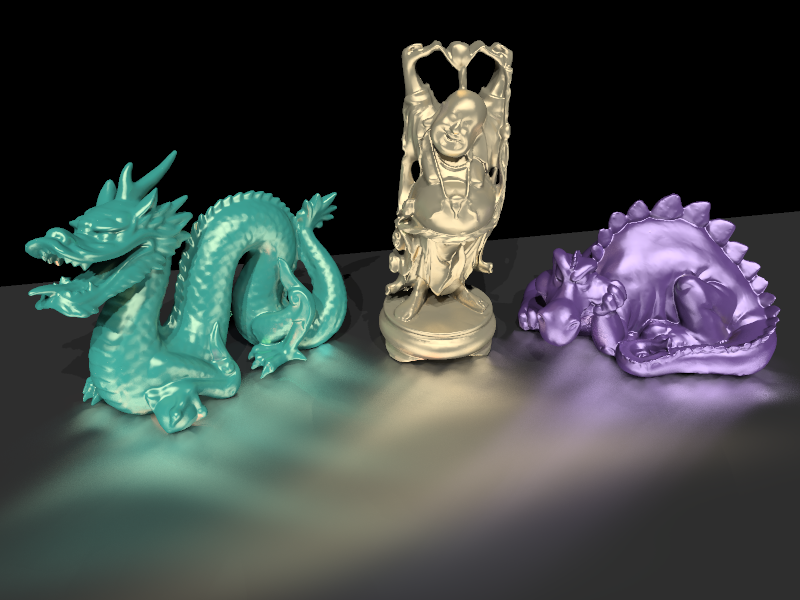 Clamped VPLs:
 32 sec (GPU) – 1000 lights
New VSLs:
 1 min 44 sec (GPU) – 5000 lights
34
Limitations: Blurring
VSLs can blur illumination
Converges as number of lights increases
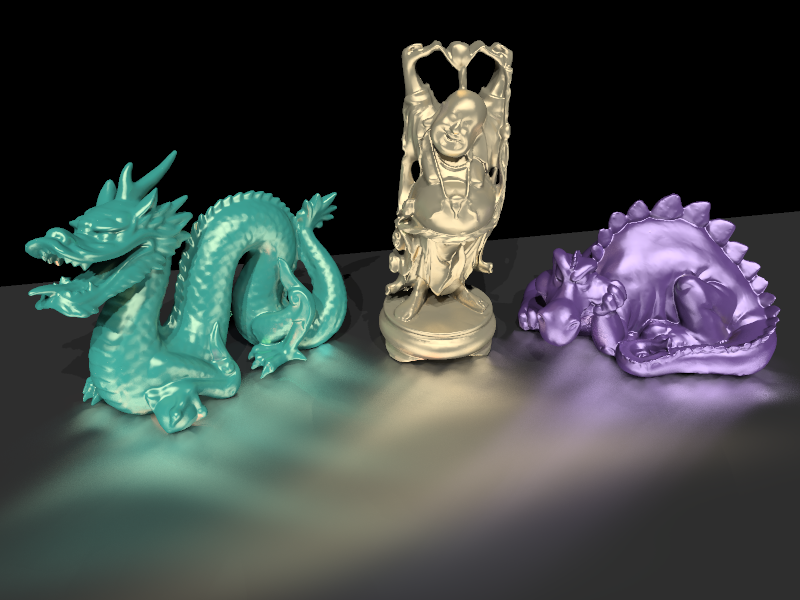 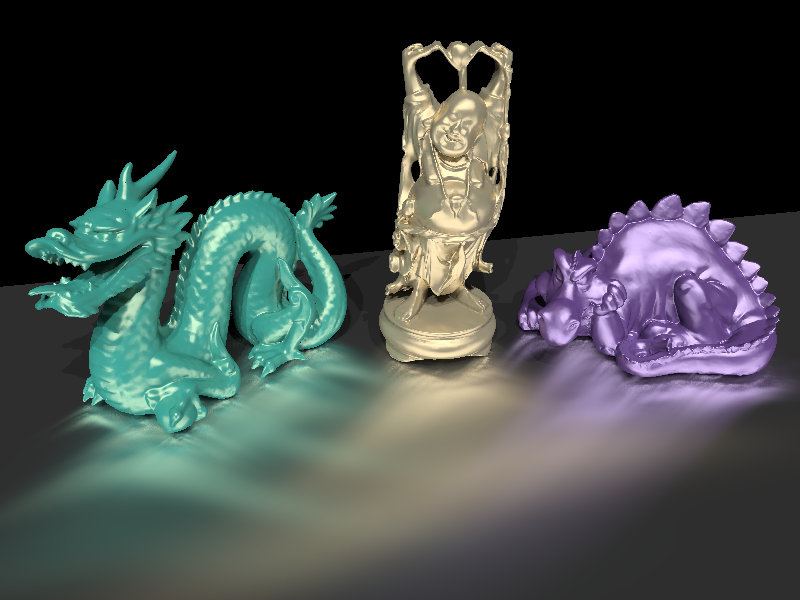 5,000 lights - blurred
1,000,000 lights - converged
35
Conclusions
Many-light methods do not deal well with glossy scenes
Artifacts or energy loss
Energy loss -> change of material perception

Handling glossy effects with many-lights
Virtual Spherical Lights
[Davidovič et al. 2010]
36